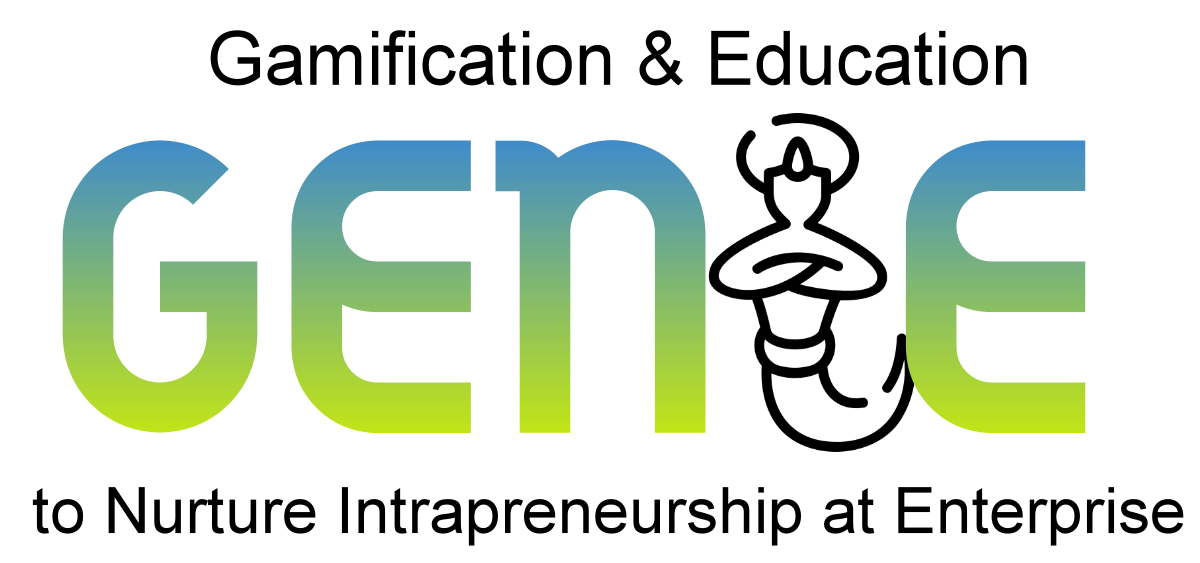 genieproject.eu
Upravljanje inovacijama u intrapoduzetničkim organizacijama
Sadržaj
1
Pojam i priroda upravljanja inovacijama
1.1 Pojam inovacije
1.2 Kako se stvaraju inovacije?
1.3 Što je upravljanje inovacijama?
2
Čimbenici koje treba uzeti u obzir u upravljanju inovacijama
2.1 Kreativnost nasuprot stabilnosti
2.2 Neizvjesnost i potraga za znanjem
2.3 Interni procesi
3
Ključni pojedinci, alati i metodologije u upravljanju inovacijama
3.1 Ključni pojedinci u upravljanju inovacijama unutar organizacije
3.2 Ključni alati i metodologije u upravljanju inovacijama unutar organizacije
Ciljevi
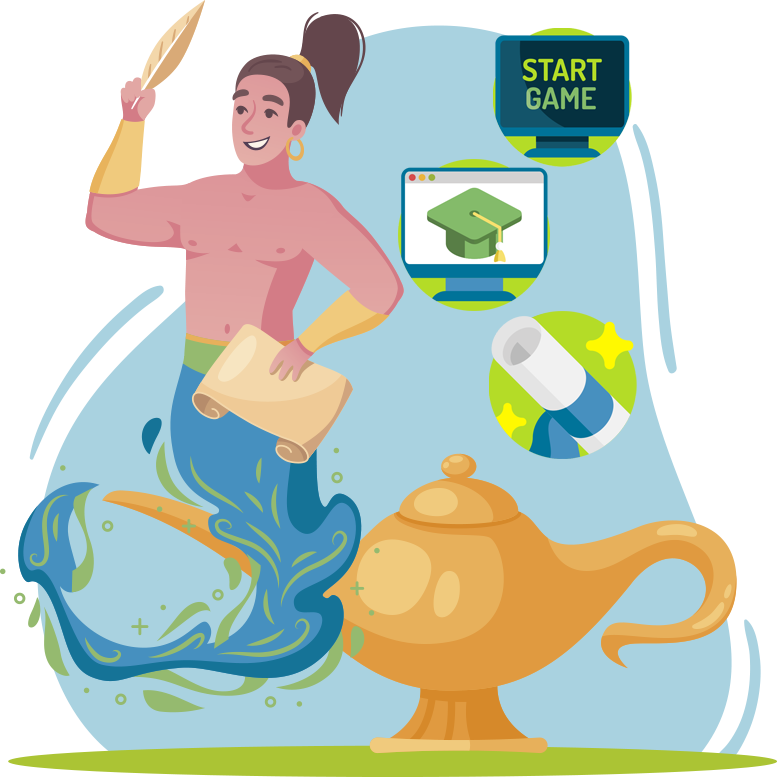 Na kraju ovog modula moći čete:
Objasniti značenje i složenu prirodu upravljanja inovacijama unutar organizacija
Identificirati čimbenike kojima organizacije moraju upravljati kako bi postigle uspjeh u inovacijama
Identificirati aktivnosti koje obavljaju ključni pojedinci u upravljanju inovacijama unutar organizacija
Cjelina 1
Pojam i priroda upravljanja inovacijama
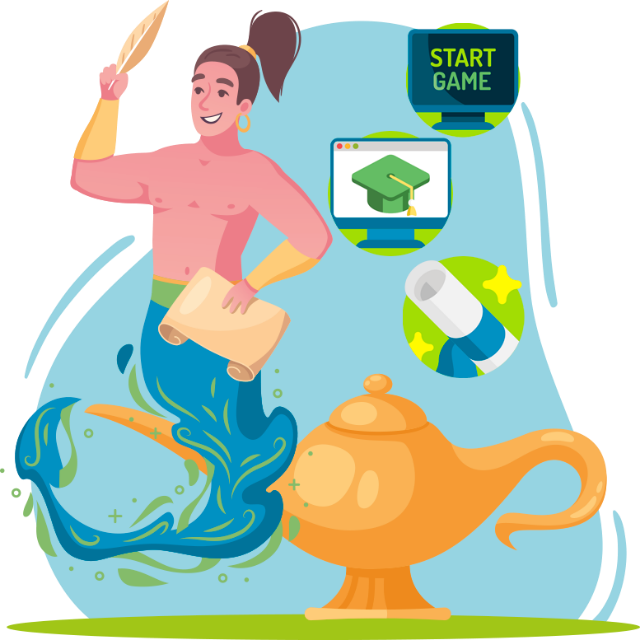 1.1 Pojam inovacije
1.2 Kako se stvaraju inovacije?
1.3 Što je upravljanje inovacijama?
1.Pojam i priroda upravljanja inovacijama
1.1 Pojam inovacije
Inovacije su srž organizacijskog uspjeha

One pomažu tvrtkama da se lakše razlikuju od svojih konkurenata

Mogu se pronaći u svim sektorima i u mnogim oblicima

Obično razlikujemo inovacije proizvoda, procesa, organizacije i marketinga

Razlikuju se po stupnju novosti (radikalno naspram inkrementalnog)

Desno su neki od načina na koje inovacije mijenjaju naš svijet
1.Pojam i priroda upravljanja inovacijama
1.1 Pojam inovacije
1.Pojam i priroda upravljanja inovacijama
1.2 Kako se stvaraju inovacije?
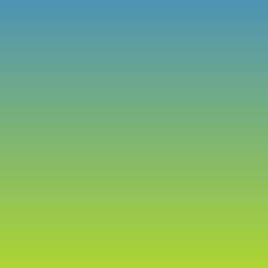 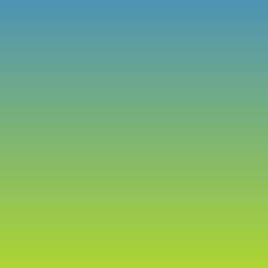 Inovacije se mogu pojaviti unutar i izvan organizacija

Oba puta zahtijevaju od organizacija da odgovore na dva pitanja
Kako upravljati internim inovacijskim procesima?

Kako upravljati interakcijama s inovacijskim ekosustavom?
1.Pojam i priroda upravljanja inovacijama
1.3 Što je upravljanje inovacijama?
Upravljanje inovacijama odnosi se na identifikaciju, rekonfiguraciju i implementaciju svih resursa relevantnih za stvaranje i komercijalizaciju inovacija.

Inovativne organizacije moraju uzeti u obzir organizacijske, tehnološke, financijske, infrastrukturne, ljudski kapital i mnoge druge interne sposobnosti unutar poduzeća i njegovog inovacijskog ekosustava

Inovacija počinje kreativnom idejom pa organizacije moraju obratiti posebnu pozornost na upravljanje kreativnošću na individualnoj i organizacijskoj razini

U intrapoduzetničkim organizacijama ti su problemi još izraženiji. Ograničen skup internih resursa kao primarnog ekosustava i baze znanja znači da pogreške mogu biti skupe, pa čak i kobne za budućnost organizacije.

To prisiljava organizacije da biraju između stabilnosti i kreativnosti
Cjelina 2
Čimbenici koje treba uzeti u obzir u upravljanju inovacijama
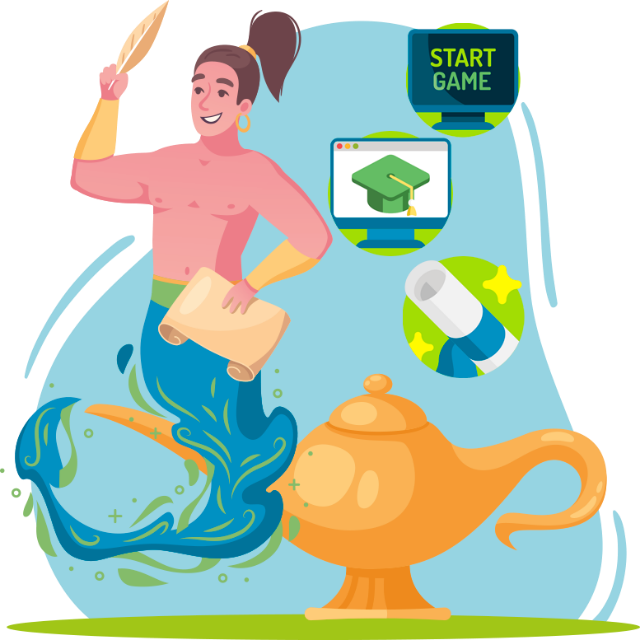 2.1 Kreativnost nasuprot stabilnosti
2.2 Neizvjesnost i potraga za znanjem
2.3 Interni procesi
Stabilnost
2. Čimbenici koje treba uzeti u obzir u upravljanju inovacijama
Kreativnost
2.1 Kreativnost nasuprot stabilnosti
Organizacijske dileme u upravljanju inovacijama

Stabilnost
Donosi rutine relevantne za dnevne operacije
Omogućuje natjecanje danas

Kreativnost
Postavlja temelje za inovacije
Sadi sjeme za sutrašnje natjecanje
2. Čimbenici koje treba uzeti u obzir u upravljanju inovacijama
2.1 Kreativnost nasuprot stabilnosti
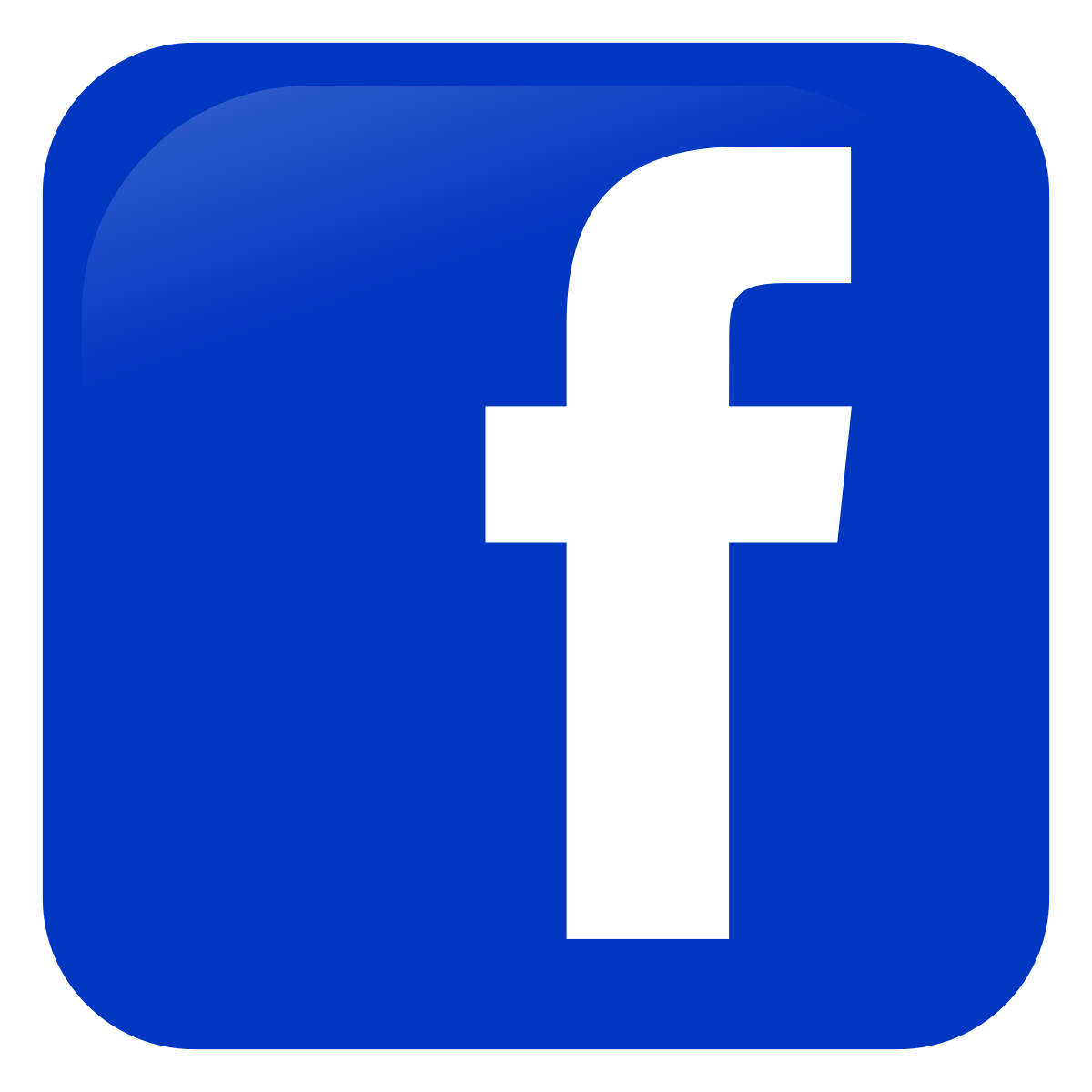 Kako organizacije rješavaju dilemu inovacija?

Razlikuje se prema životnoj fazi organizacije


Uzmimo primjer Facebooka (Meta)
Je li Facebook u prvim godinama postojanja bio više naklonjen kreativnosti ili stabilnosti?
Kakva je situacija danas?


Prijelaz s kreativnosti na stabilnost može dovesti do mirnog života i ugroziti organizacijsku konkurentnost
2. Čimbenici koje treba uzeti u obzir u upravljanju inovacijama
2.2 Neizvjesnost i potraga za znanjem
Inovacija je rješavanje neizvjesnosti

Neke od stvari koje organizacije trebaju uzeti u obzir u upravljanju inovacijama

Neizvjesnost izlaza (što kupci žele)

Nesigurnost procesa (kako isporučiti ono što kupci žele)

Odgovori na ova pitanja traže se u neizvjesnosti
2. Čimbenici koje treba uzeti u obzir u upravljanju inovacijama
Visoka
2.2 Neizvjesnost i potraga za znanjem
Neizvjesnost proizvoda
Karta neizvjesnosti prikazuje četiri uobičajene inovacijske strategije

Razlikuju se po stupnju nesigurnosti proizvoda i procesa, od visoke do niske

Odabir strategije ovisi o tržišnim uvjetima, anticipaciji trendova i unutarnjim mogućnostima
Niska
Niska
Visoka
Process uncertainty
2. Čimbenici koje treba uzeti u obzir u upravljanju inovacijama
2.2 Neizvjesnost i potraga za znanjem
4 kvadrante mape nesigurnosti
2. Čimbenici koje treba uzeti u obzir u upravljanju inovacijama
Ograničeno istraživanje
Koevolucija
2.2 Neizvjesnost i potraga za znanjem
Radikalna
U potrazi za znanjem organizacije djeluju u prostoru pretraživanja:
Iskorištavanje: Stabilan okvir za razvoj inkrementalnih inovacija. Fino ugađanje postojećih proizvoda i suradnja s etabliranim partnerima. Sve ulogedefinirane i poznata istraživačka pitanja.
Ograničeno istraživanje: Pomicanje granica „poznatog” Nove tehnologije mogu se razvijati, ali unutar postojećeg okvira. Poslovni model stabilan
Promjena okvira: izvan okvira. Permutacija postojećih resursa i elemenata u okolišu.
Koevolucija: Visok stupanj eksperimentiranja. Novi dominantni okvir.
Iskorištavanje
Framework change
Inovacija
Inkrementalna
Postojeći okvir
Novi okvir
Složenost okruženja
2. Čimbenici koje treba uzeti u obzir u upravljanju inovacijama
2.3 Interni čimbenici
Upravljanje internim znanjem

Kada bi organizacija „X” znala ono što ne zna

Organizacije često posjeduju znanje kojeg nisu svjesne

Upravljanje inovacijama također zahtijeva iskorištavanje internog znanja.
2. Čimbenici koje treba uzeti u obzir u upravljanju inovacijama
2.3 Interni čimbenici
2. Čimbenici koje treba uzeti u obzir u upravljanju inovacijama
2.3 Interni čimbenici
Mnogi čimbenici iz prethodnih slajdova oblikovani su organizacijskom strukturom. Otvoreno je pitanje olakšava li više fleksibilnosti ili hijerarhije uspjeh upravljanja inovacijama. Obično razlikujemo organske i mehaničke strukture. Neke stvari koje treba uzeti u obzir prilikom strukturiranja vašeg inovacijskog tima.
Izvor br.: 2
Cjelina 3
Ključni pojedinci, alati i metodologije u upravljanju inovacijama
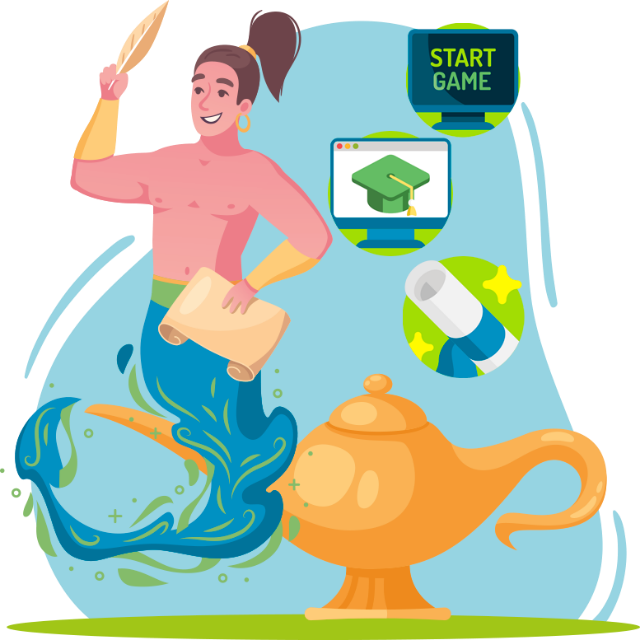 3.1 Ključni pojedinci u upravljanju inovacijama unutar organizacije

3.2 Ključni alati i metodologije u upravljanju inovacijama unutar organizacije
3. Ključni pojedinci, alati i metodologije u upravljanju inovacijama
3.1 Ključni pojedinci u upravljanju inovacijama unutar organizacije
Upravljanje inovacijama ovisi o određenim pojedinačnim ulogama odgovornim za:
Tehnologiju
Vanjske veze
Razvoj proizvoda
Motivaciju

Trott (2018) daje pregled ključnih pojedinačnih uloga u upravljanju inovacijama
3. Ključni pojedinci, alati i metodologije u upravljanju inovacijama
3.2 Ključni alati i metodologije u upravljanju inovacijama unutar organizacije
Izvor br.: 2
3. Ključni pojedinci, alati i metodologije u upravljanju inovacijama
3.2 Ključni alati i metodologije u upravljanju inovacijama unutar organizacije
Izvor br.: 2
3. Vratari

Distribuiraju informacije interno
Planiratju i organiziraju projekte
Omogućuju pristup organizacijskoj bazi moći
Testiraj svoje znanje!
Molimo odgovorite na sljedeća pitanja:
Glavna dilema za inovativne organizacije je

Kreativnost nasuprot stabilnosti
Inkrementalna ili radikalna inovacija
Inovacija proizvoda ili procesa
4. Što od navedenog nije obilježje organske strukture

Opuštena, neformalna kontrola
Fleksibilno ponašanje na radnom mjestu
Čvrsta kontrola
2. Inovacijski proces plavog neba karakterizira

Nesigurnost proizvoda i procesa
Nesigurnost proizvoda
Nesigurnost procesa
5. U potrazi za znanjem organizacije koje se bave iskorištavanjem

Fino prilagođavaju postojeće proizvode
Rade u postojećem tehnološkom okviru
Sve od navedenog
3. Vratari

Distribuiraju informacije interno
Planiraju i organiziraju projekte
Omogućuju pristup organizacijskoj bazi moći
Testiraj svoje znanje!
Rješenja:
Glavna dilema za inovativne organizacije je

Kreativnost nasuprot stabilnosti
Inkrementalna ili radikalna inovacija
Inovacija proizvoda ili procesa
4. Što od navedenog nije obilježje organske strukture

Opuštena, neformalna kontrola
Fleksibilno ponašanje na radnom mjestu
Čvrsta kontrola
2. Inovacijski proces plavog neba karakterizira

Nesigurnost proizvoda i procesa
Nesigurnost proizvoda
Nesigurnost procesa
5. U potrazi za znanjem organizacije koje se bave iskorištavanjem

Fino prilagođavaju postojeće proizvode
Rade u postojećem tehnološkom okviru
Sve od navedenog
Sažetak
Dobro obavljeno! Sada znate više o:
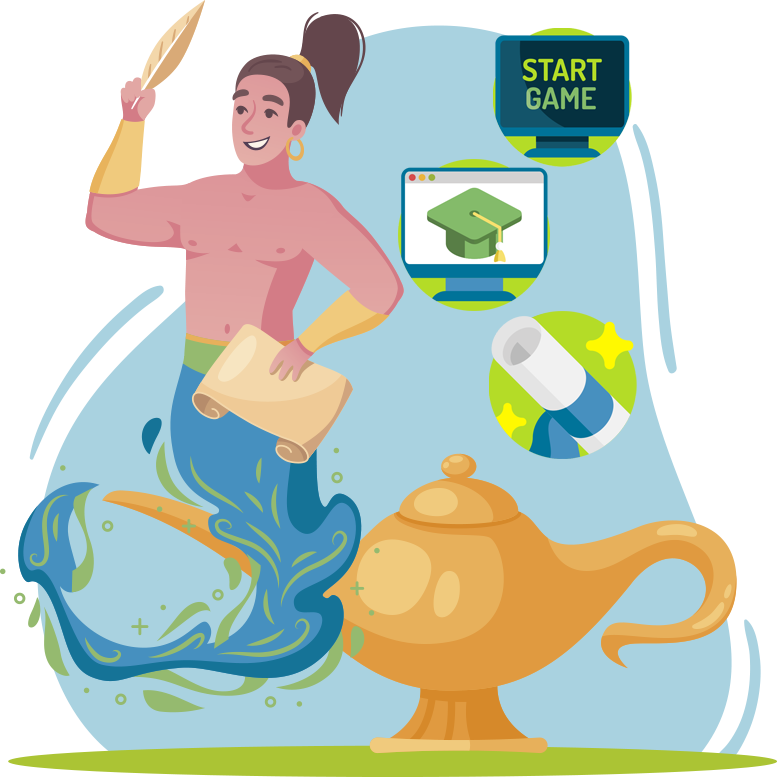 Relevantnosti upravljanja inovacijama
Čimbenicima koje treba uzeti u obzir u upravljanju inovacijama
Alatima, metodama i ulogama u upravljanju inovacijama
Bibliografija (1)
Tidd, J., Bessant, J. (2013). Managing Innovation: Integrating Technological, Market and Organizational Change, 5th edition. Chichester: John Wiley & Sons Ltd.
Trott, P. (2018). Innovation Management and New Product Development. 6th edition. Pearson
Stojcic, N., Hashi, I. and Orlic, E. (2018). Creativity, innovation effectiveness and productive efficiency in the United Kingdom. European Journal of Innovation Management, 21(4)
Dabic, M., Stojcic, N., Simic, M., Potocan, V., Slavkovic, M. and Nedelko, Z. (2021). Intellectual agility and innovation in micro and small businesses: The mediating role of entrepreneurial leadership. Journal of Business Research, 123
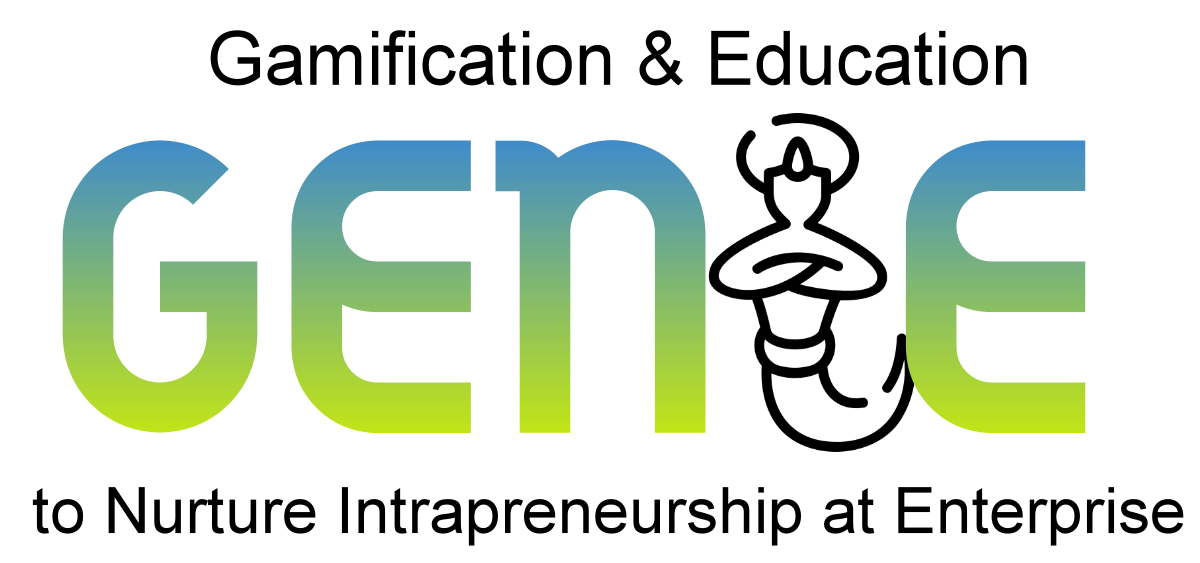 genieproject.eu
Hvala!